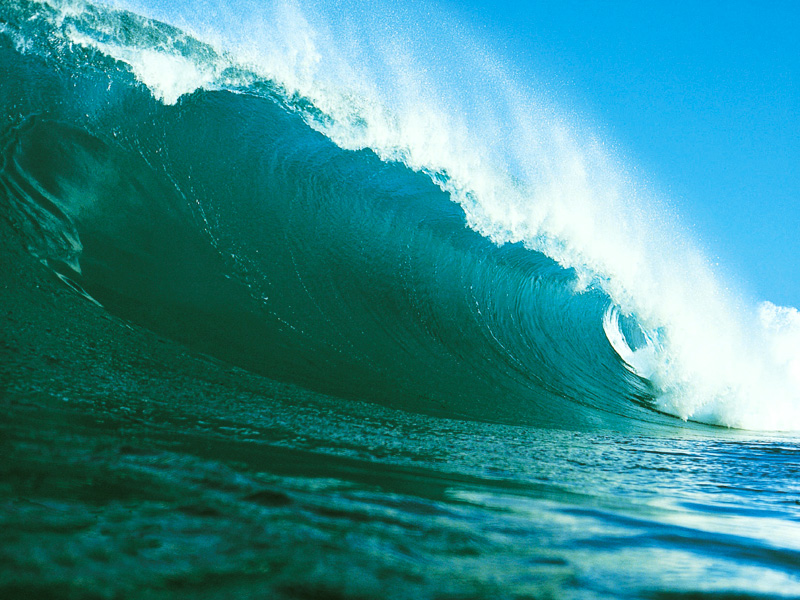 Анемия
Гемолиз
Эритроциты
Лейкемия
Соли NaCl
Состав крови
Форм. 
эл.крови
Лейкоциты
плазма
Н2O
Белки
Иммунитет
Фибриноген
Тромбоциты
Фибрин
Гемофилия
[Speaker Notes: Приложение 2 – Состав крови]